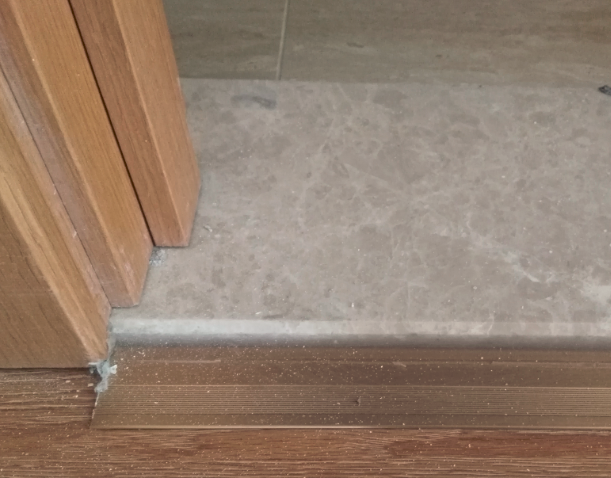 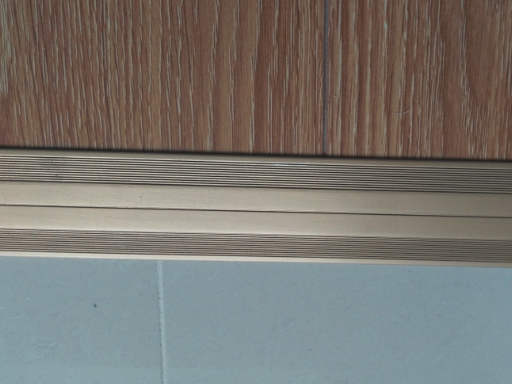 主控项目
1、木地板过门石平接时，木地板需低于过门石材8mm；与阳台瓷砖平接时与瓷砖平。
2、木地板与石或瓷砖地面需设置金属收口条；
3、铺贴前地面平整差＜3mm。
木地板、过门石安装效果
木地板阳台瓷砖安装效果
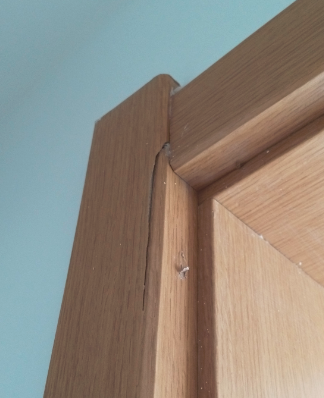 木套线开裂
1
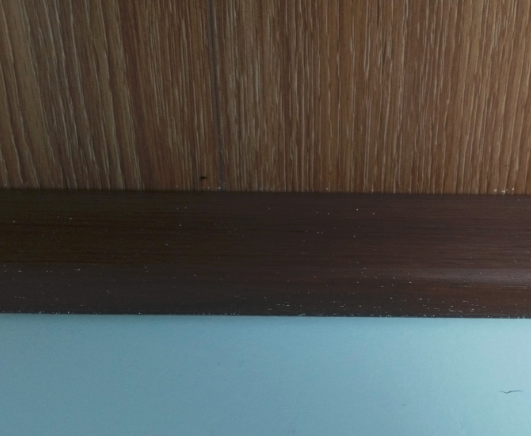 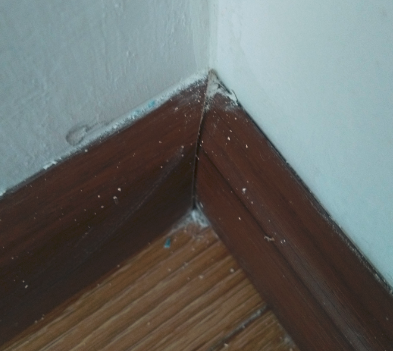 踢脚线错台
踢脚线安装效果
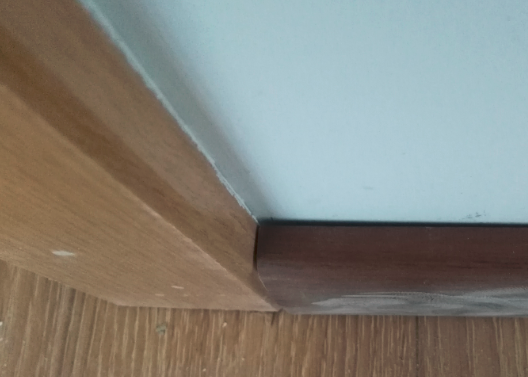 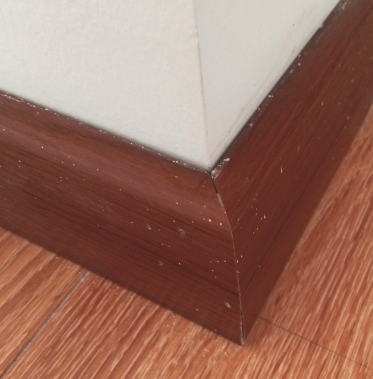 踢脚线缝隙过大
踢脚线拼角效果
2